Organizačná štruktúra & partneri
Hlavné usmerňujúce otázky
Aké sú úlohy, povinnosti a zručnosti vašich súčasných zamestnancov, ktorí tvoria v tíme základ? 
Aký personál a zručnosti je potrebné doplniť pre úspešnú realizáciu vášho projektu? Ako získavate a školíte nových zamestnancov alebo dobrovoľníkov?
Aká je vaša organizačná štruktúra a procesy? Ako ich môžete ilustrovať v organizačnej schéme? 
Akých externých partnerov potrebujete? Aký je ich záujem a vplyv na váš projekt? Ako komunikujete a spolupracujete s týmito externými partnermi?
Organizačná štruktúra & partneri
Organizačná schéma
Organizačná štruktúra & partneri
Matica zainteresovaných strán
Môj projekt:Organizačná štruktúra & partneri
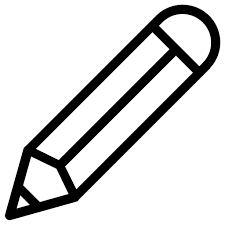 Organizačná schéma
Môj projekt:Organizačná štruktúra & partneri
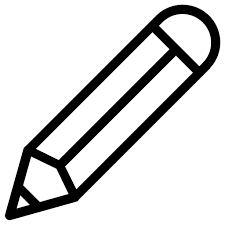 Matica zainteresovaných strán